Корсунь-Шевченківська ЗОШ І-ІІІ ступенів №1
Підпроєкт
«Покращуємо життя
 своєї громади»
Номінація
«Ми співпрацюємо у команді. 
Фотозвіт»
Виконавець – Богуш Юлія, 14 років
Керівники – Резніченко Л.В., ЗВР; Голодько Т.Г., педагог-організатор
2021р.
Корсунь-Шевченківська ЗОШ І-ІІІ ступенів №1 тісно співпрацює з державними та громадськими організаціями міста Корсуня-Шевченківського.  Це дає змогу більш ефективно реалізувати суспільно - корисні справи задля покращення життя міста, гармонійного розвитку особистості, самореалізації кожної дитини. 
Ми співпрацюємо з:
Волонтери міста
Районна екологічна організація «Екологічна ліга»
Центр Дитячої та Молодіжної Творчості
Будинок культури Корсунь-Шевченківської міської ради
Корсунь-Шевченківський державний історико-культурний заповідник
Корсунь-Шевченківський Відділ ДСНС України
Корсунь-Шевченківська  бібліотека
Районна екологічна організація «Екологічна ліга»
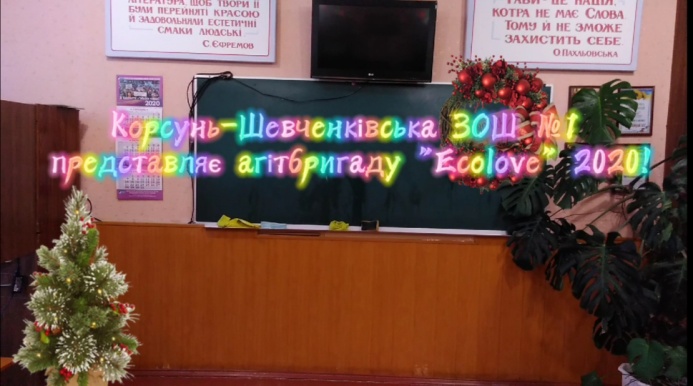 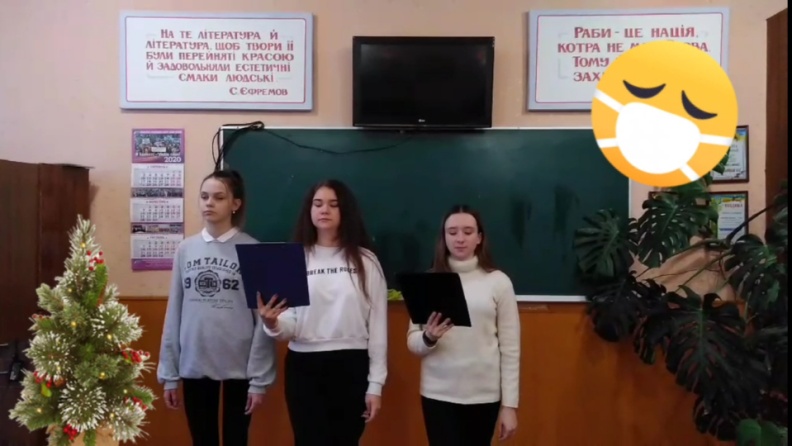 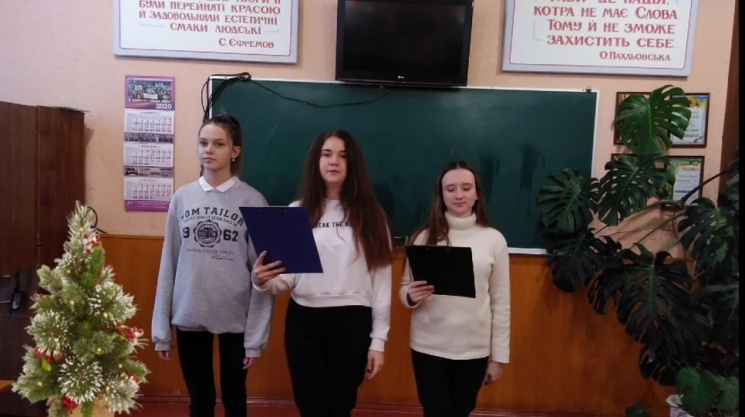 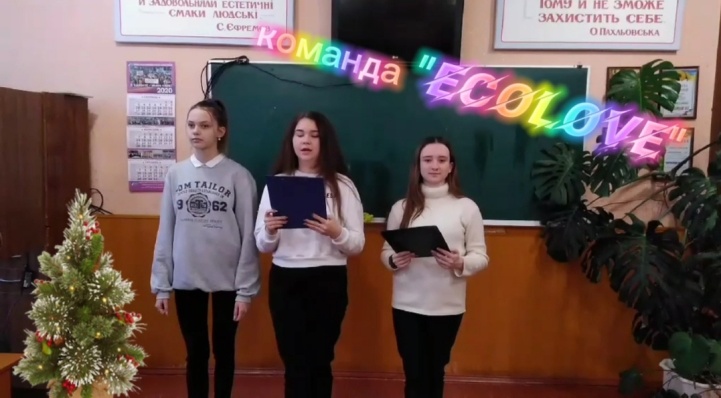 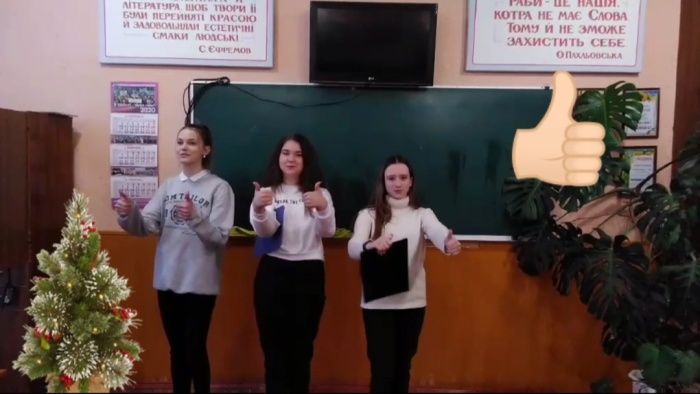 Участь команди «ECOLOVE» у районних та обласних етапах Всеукраїнського конкурсу «Земля-наш спільний дім»
Співпраця з районною екологічною організацією «Екологічна ліга»
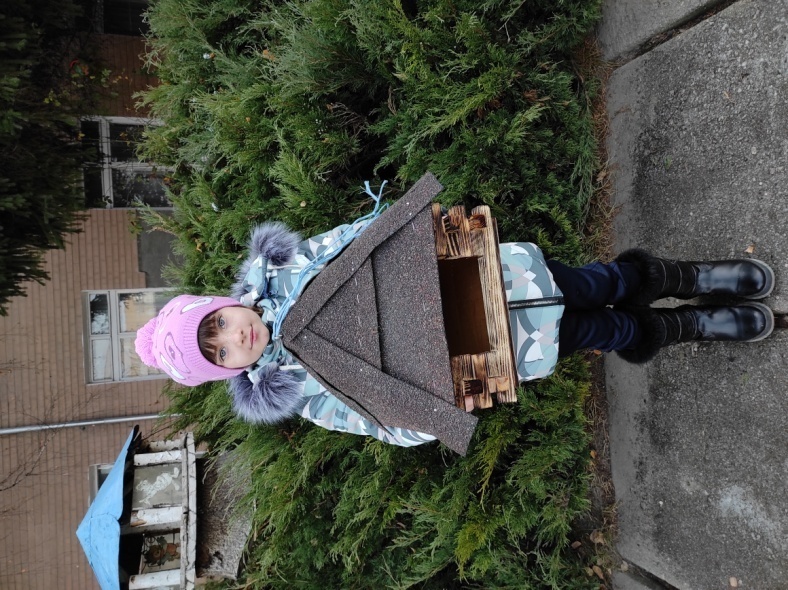 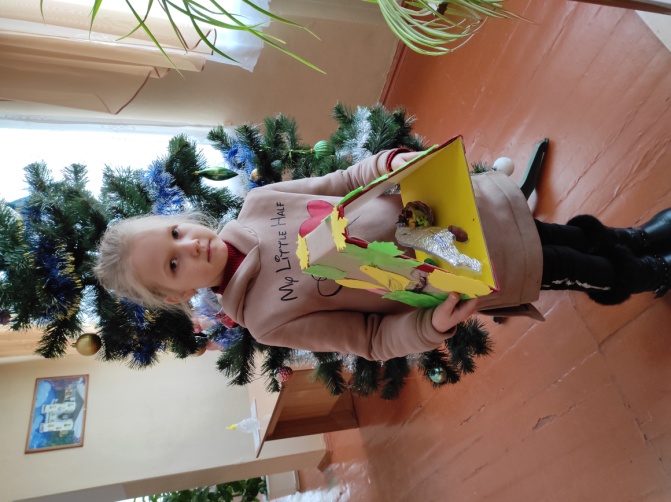 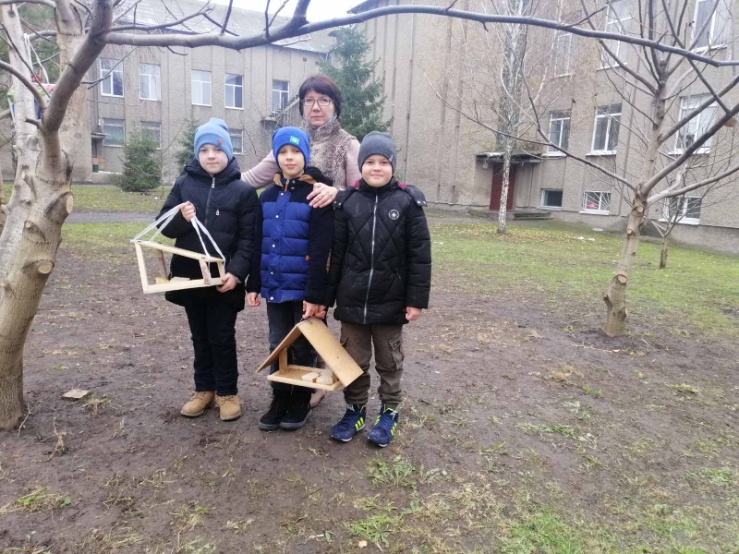 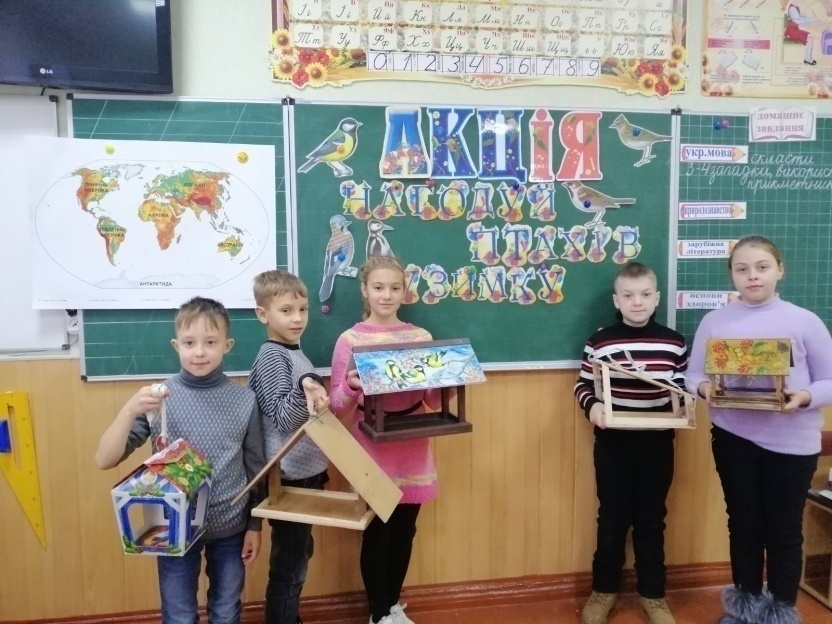 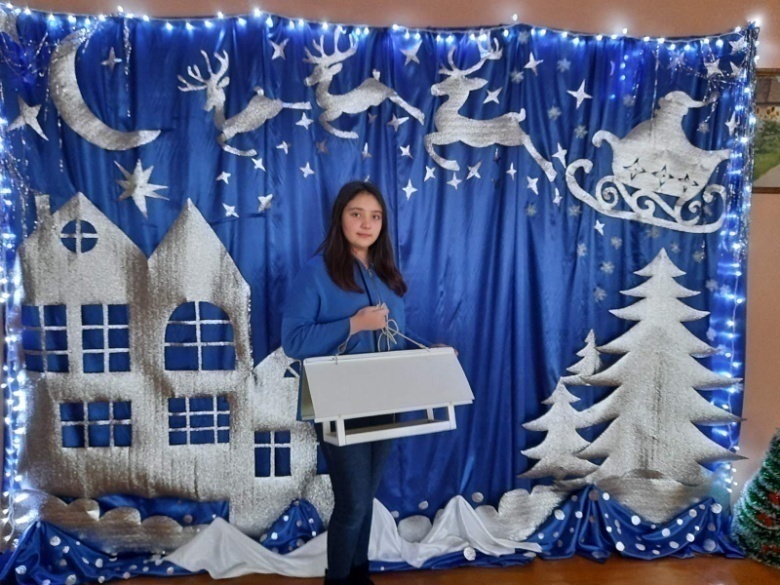 Шкільна акція “Нагодуй птахів узимку”. Проведення шкільного етапу районного конкурсу «Годівничка»
Співпраця з районною екологічною організацією «Екологічна ліга»
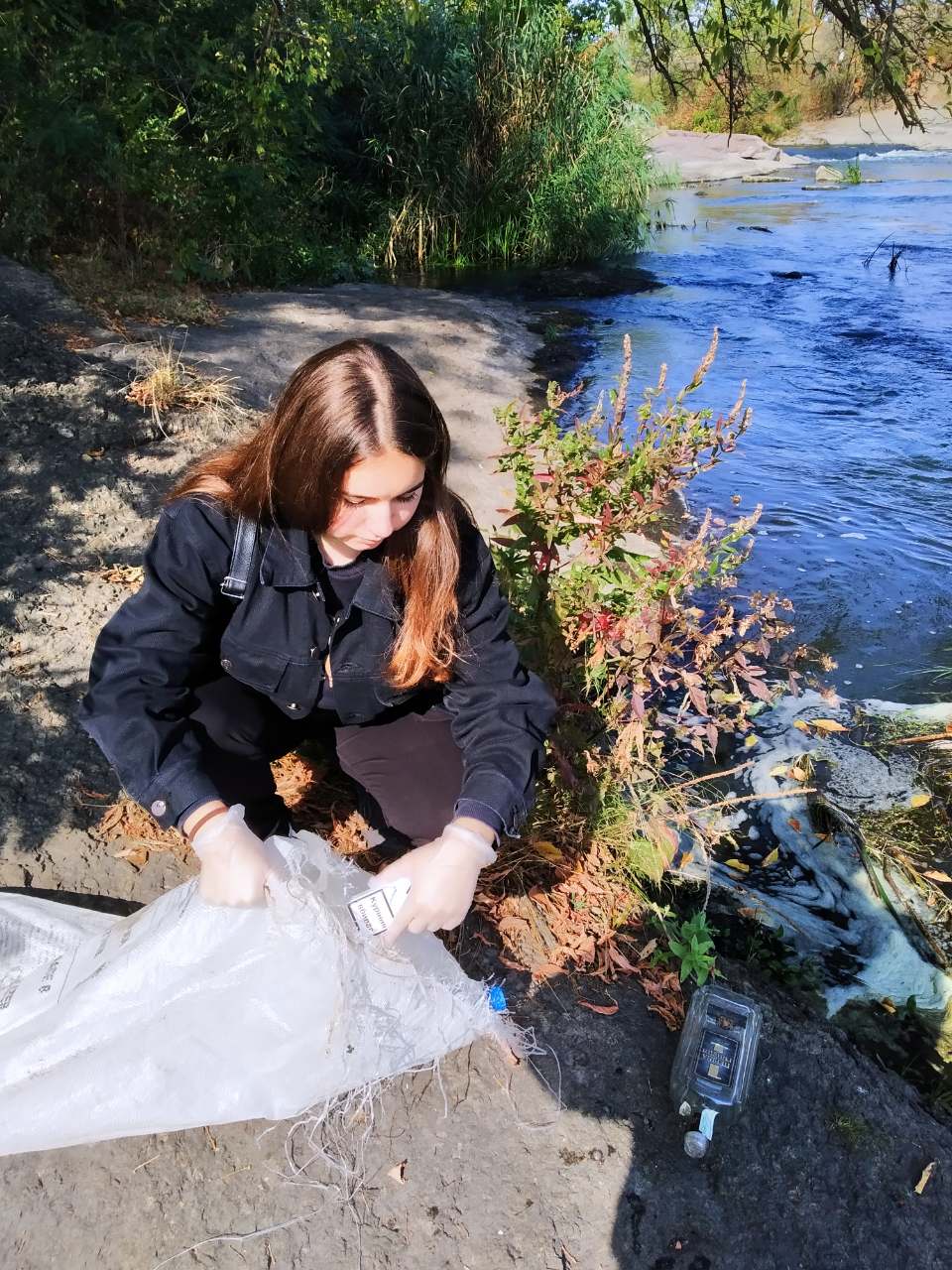 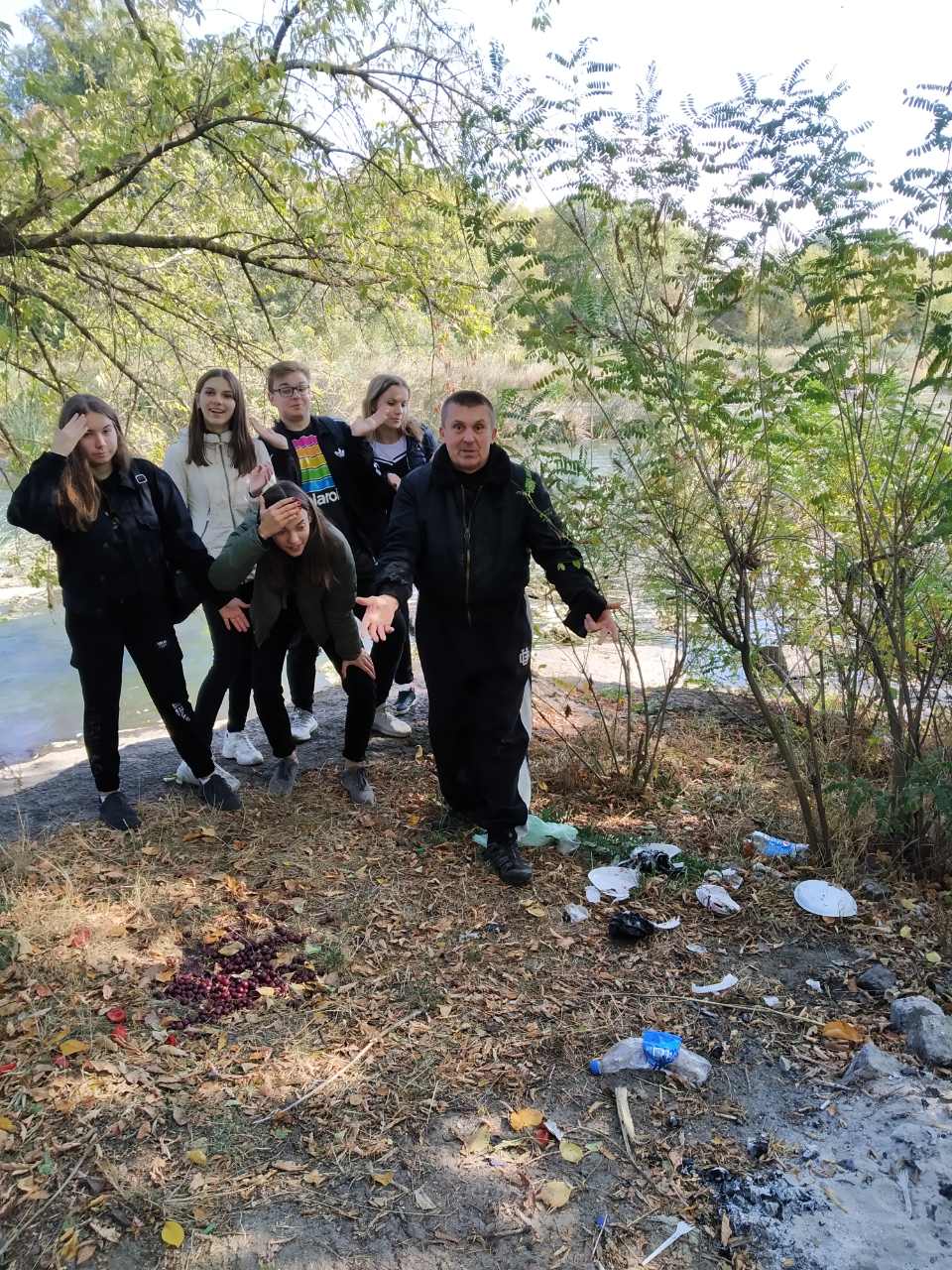 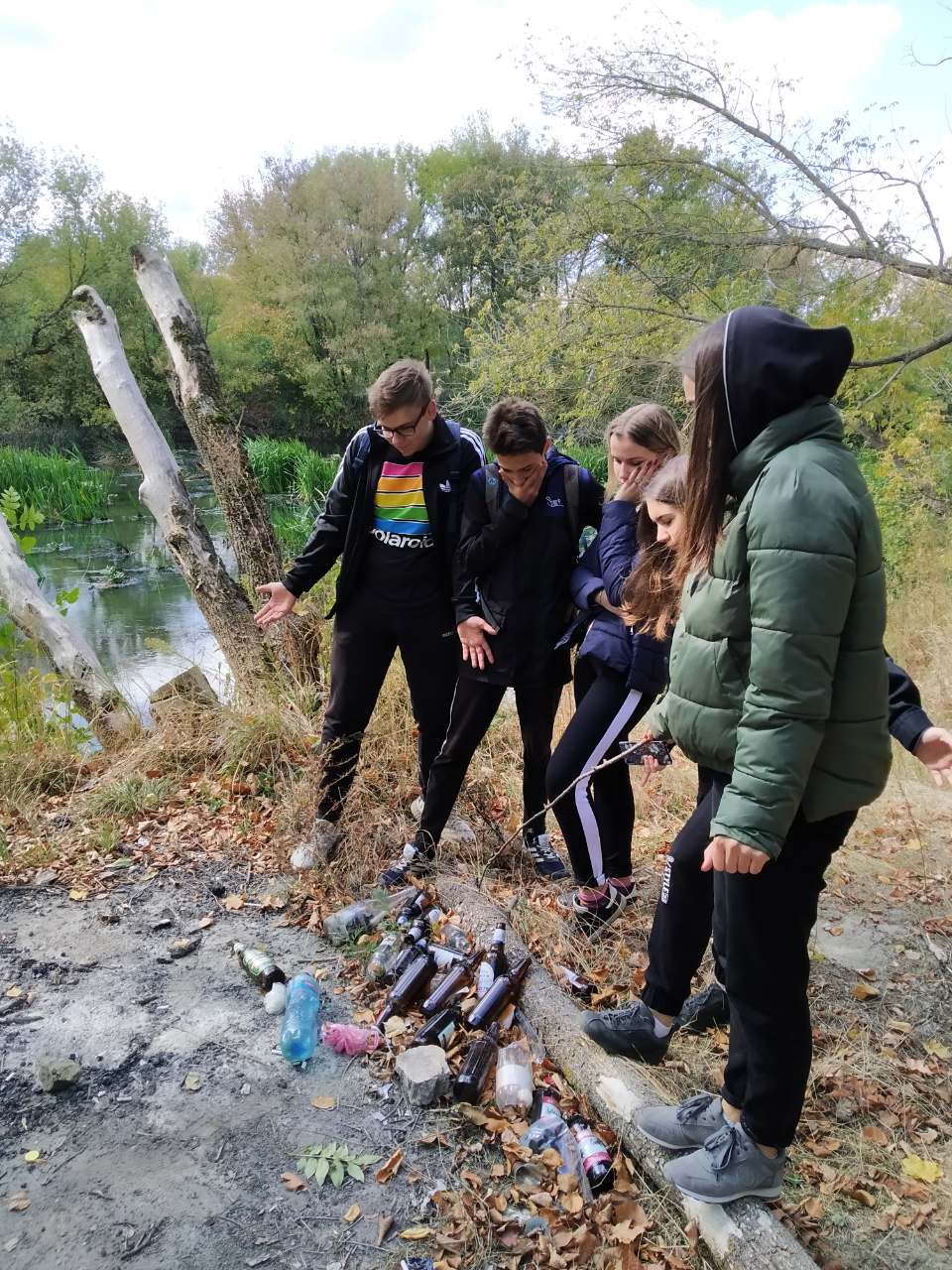 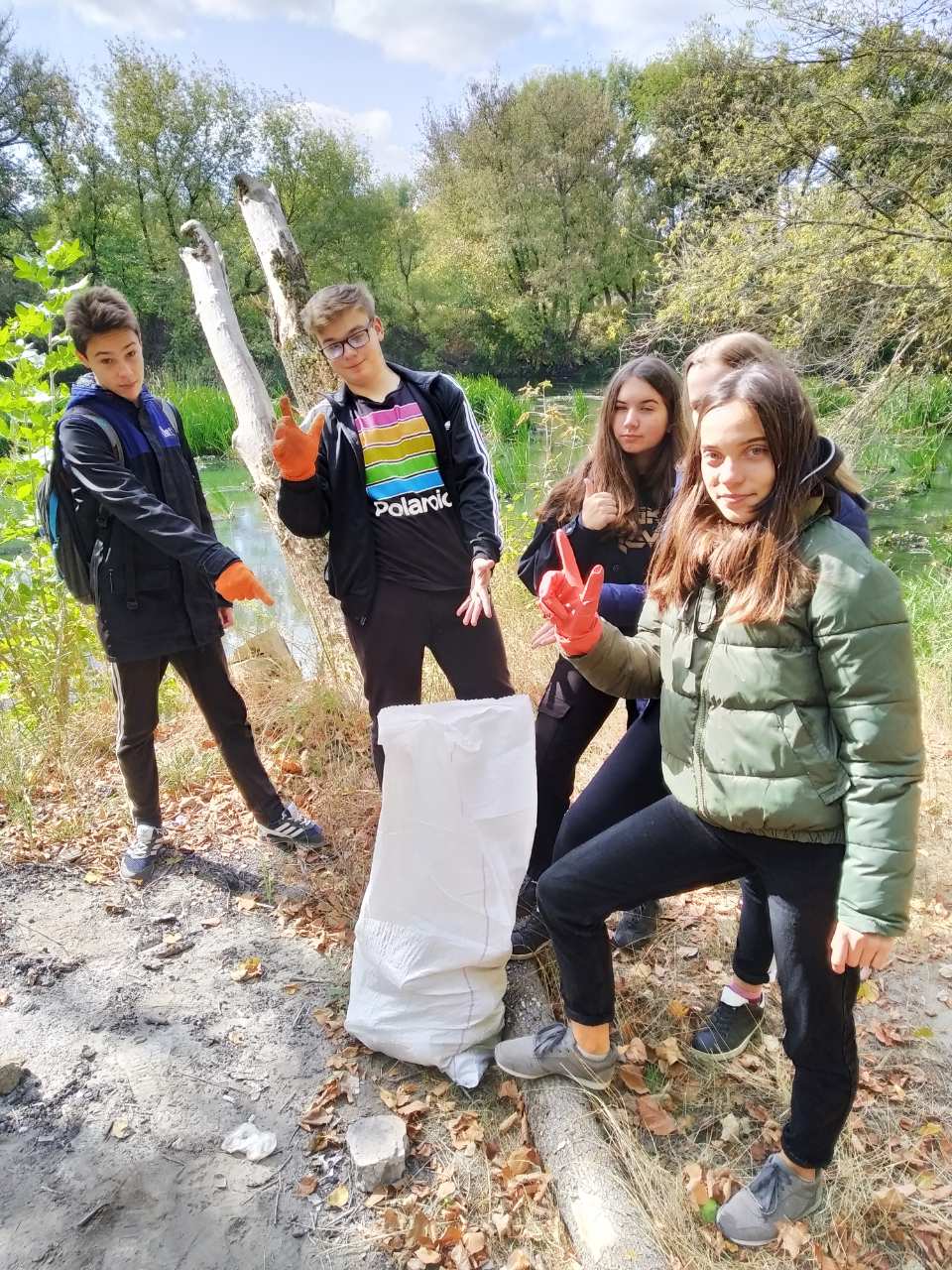 Участь у природоохоронних акціях
«Прибережні смуги водойм»,
«Чисте джерело», «Квіти біля школи»
Співпраця з волонтерами міста
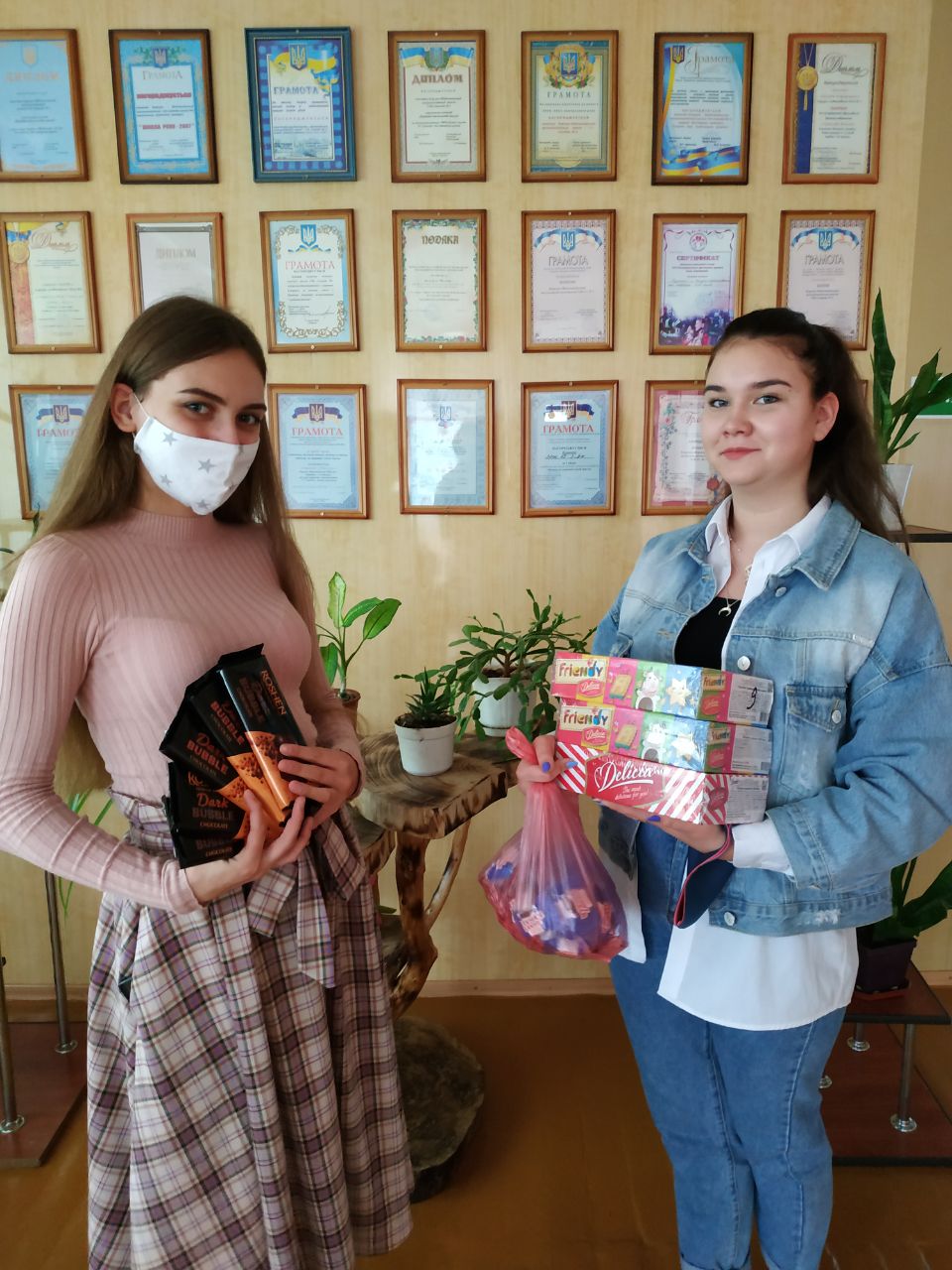 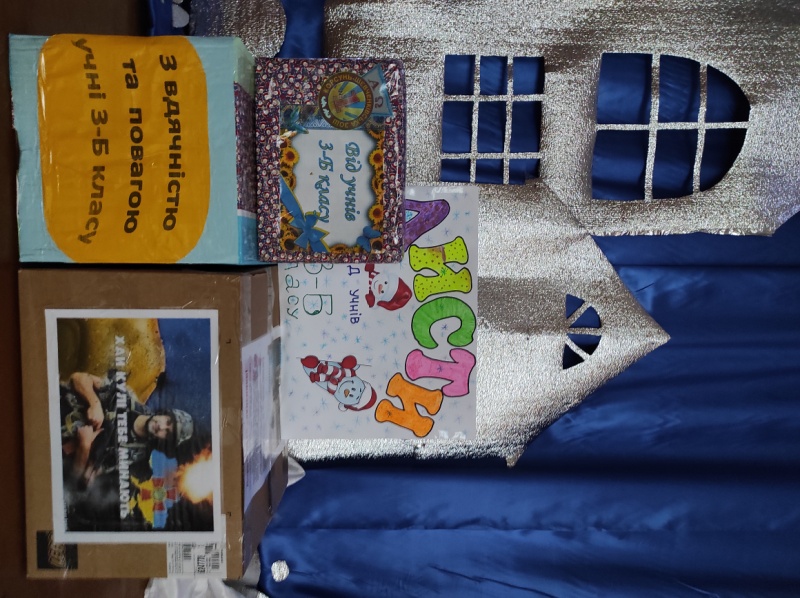 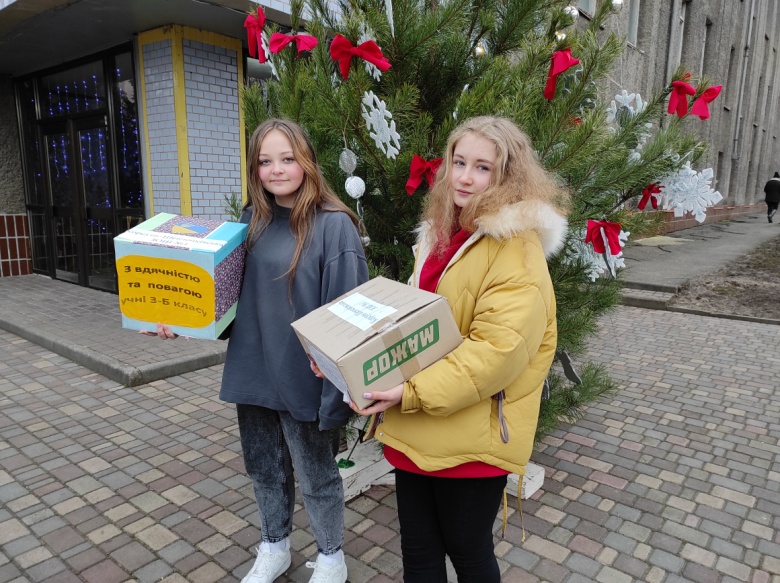 Систематично проводимо акції 
 «Милосердя», «Подарунок для солдата», «Вітаємо воїнів ООС до дня Святого Миколая», «З вірою в серці», «Турбота», «Серце до серця».
Співпраця з Центром Дитячої та Молодіжної Творчості
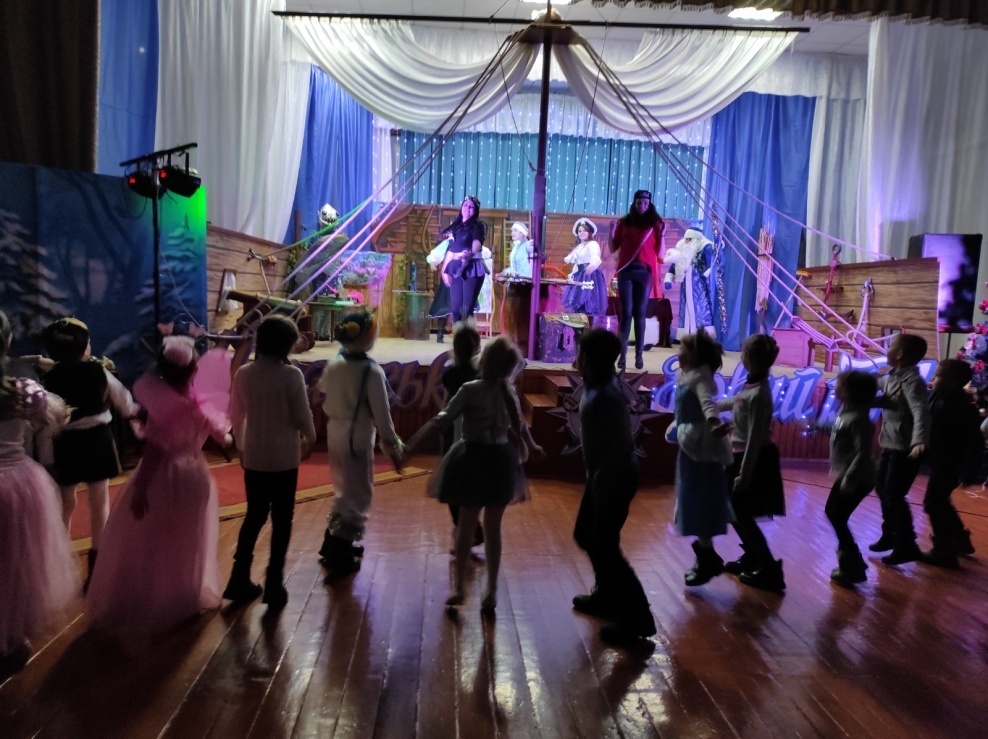 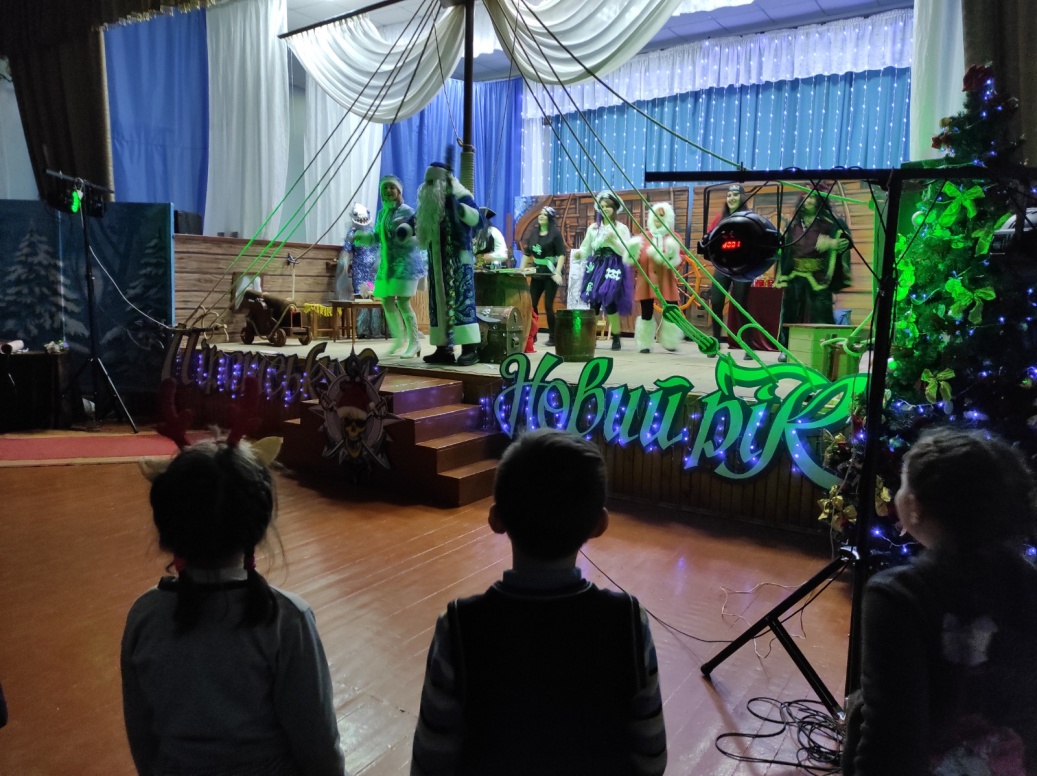 Співпраця з Корсунь-Шевченківською бібліотекою
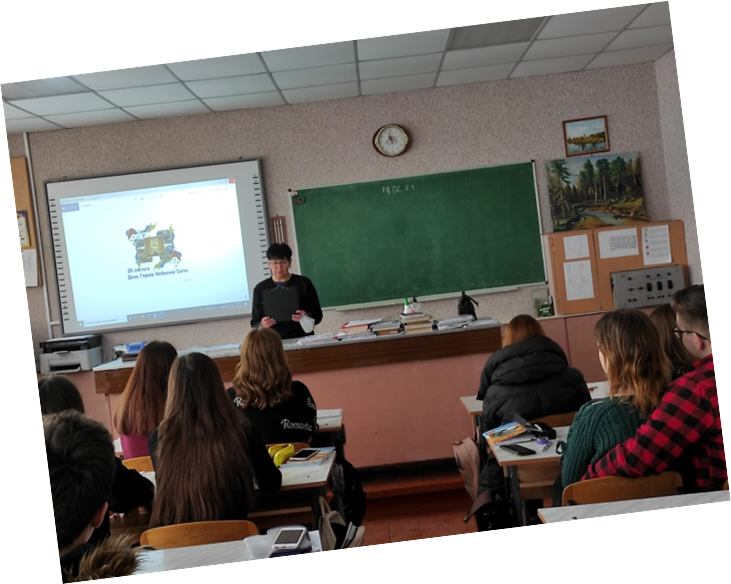 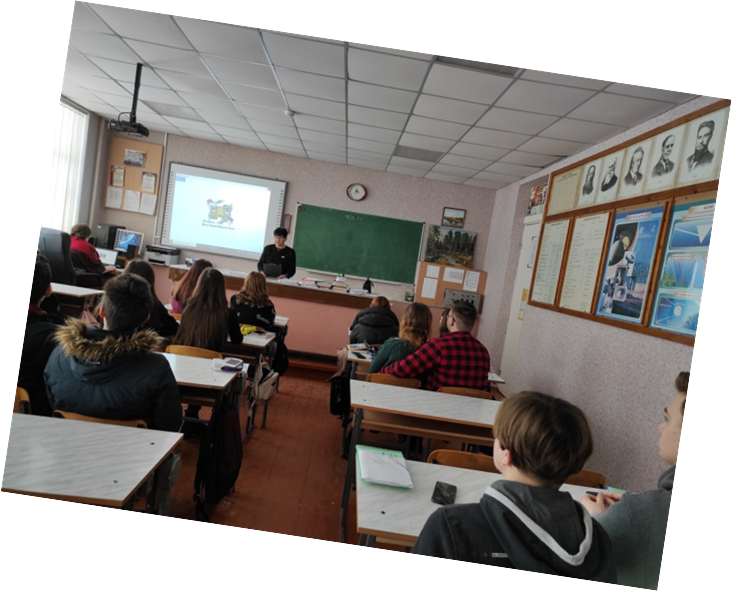 Співпраця з Корсунь-Шевченківським Відділом ДСНС України
Команда «Гідрант» - постійний учасник та призер районного та обласного етапів конкурсу дружин юних пожежників. Учні школи беруть участь у конкурсах «Не жартуй з вогнем» та «Кращий пожежний - це ти обережний».
Співпраця з Корсунь-Шевченківським державним історико-культурним заповідником
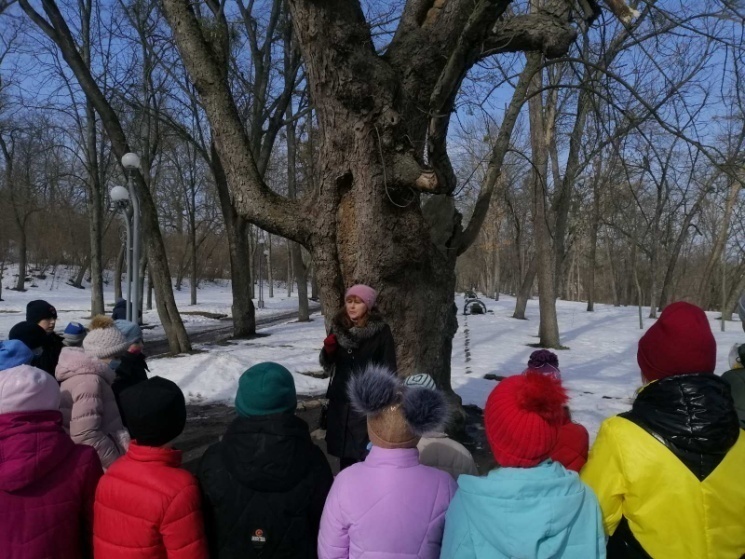 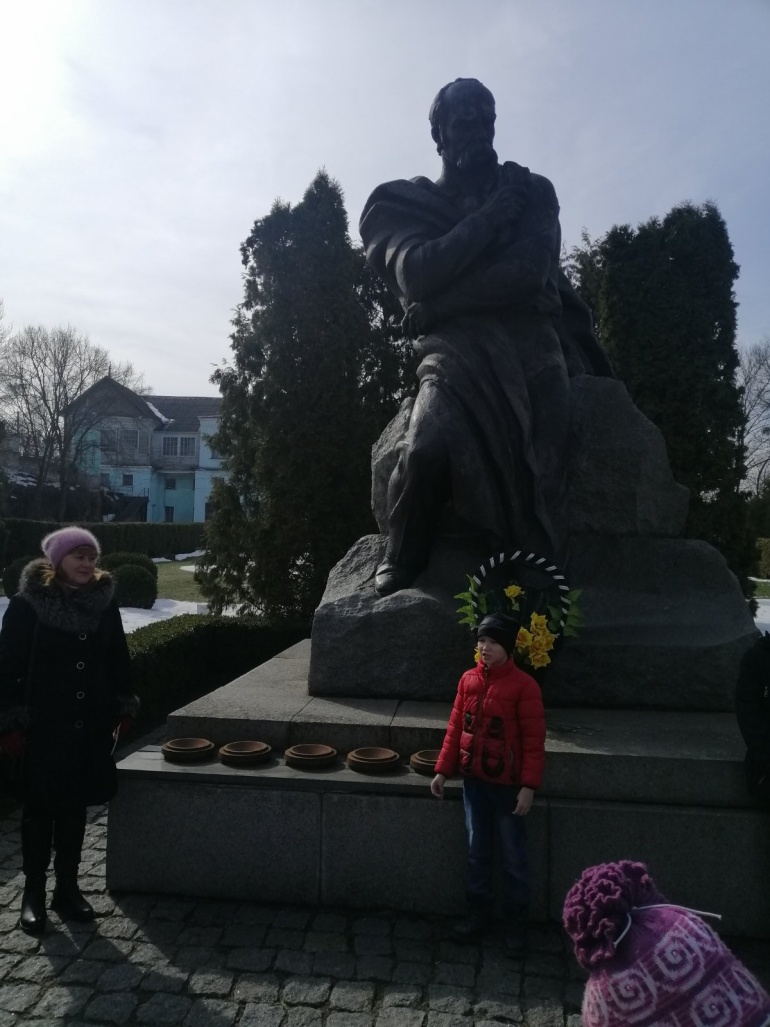 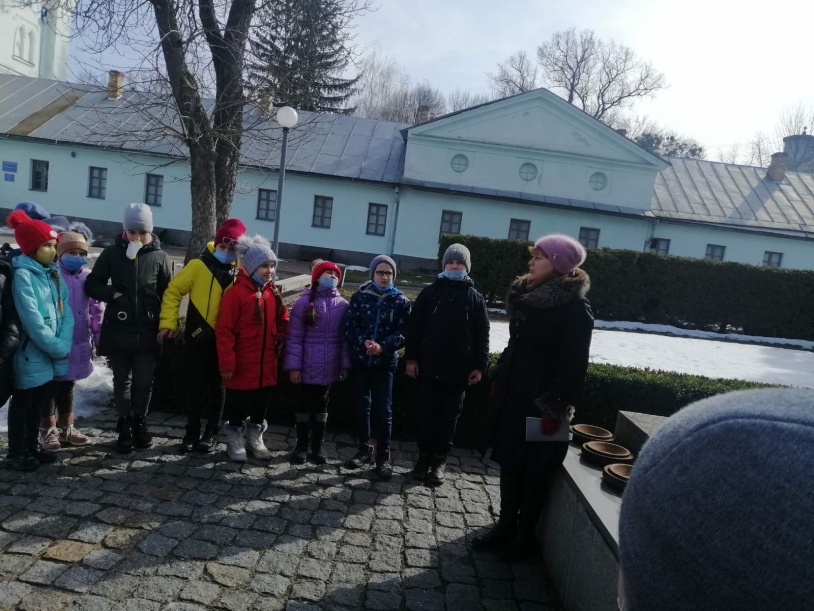 В історичному музеї державного історико-культурного заповідника
 відбулися  літературні зустрічі для учнів 4-го та 9-го класів,
присвячені 207-ій  річниці з дня народження Т.Г.Шевченка
Співпраця з  будинком культури Корсунь-Шевченківської міської ради
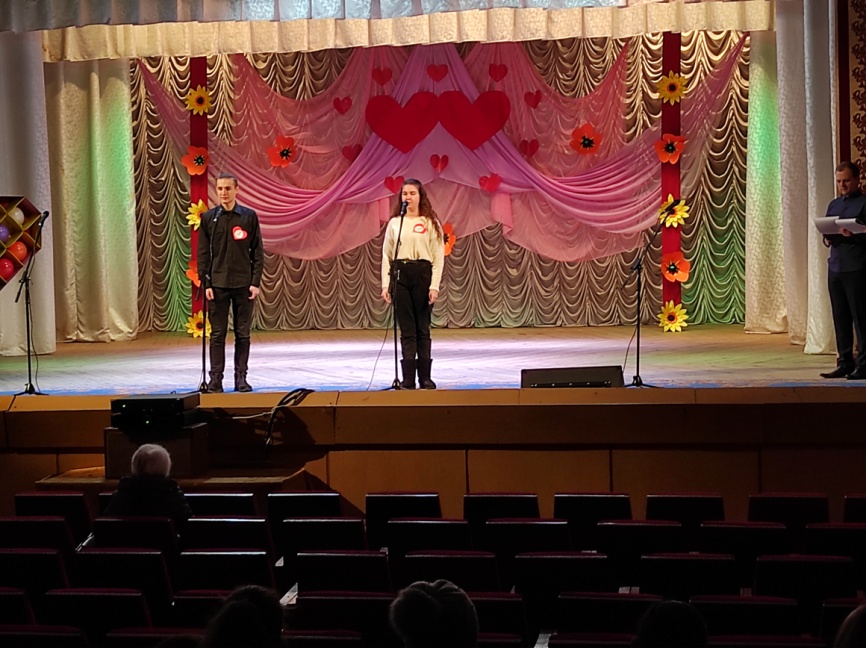 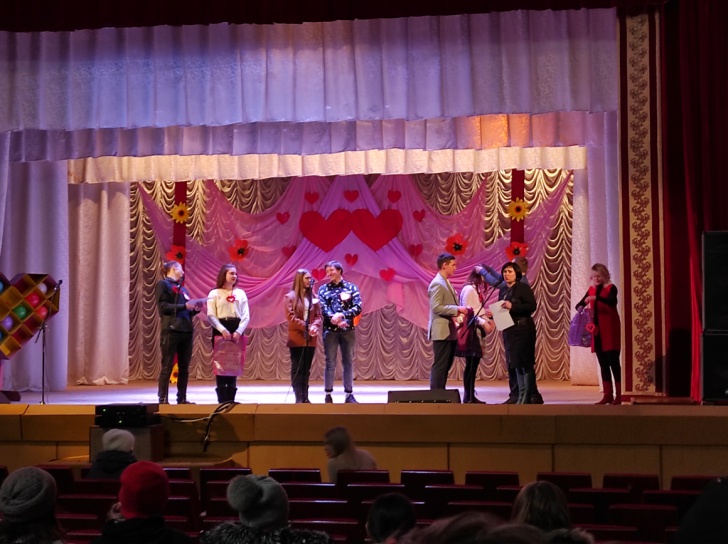 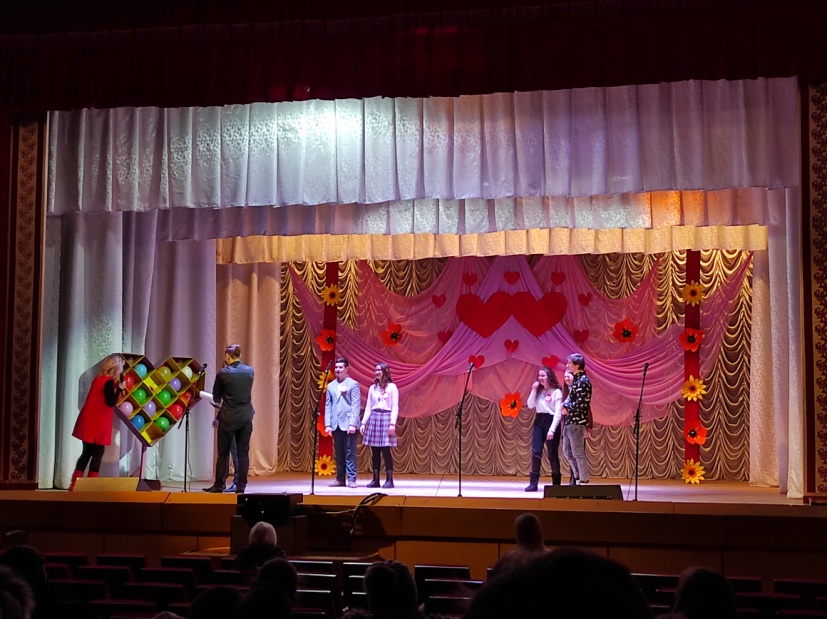 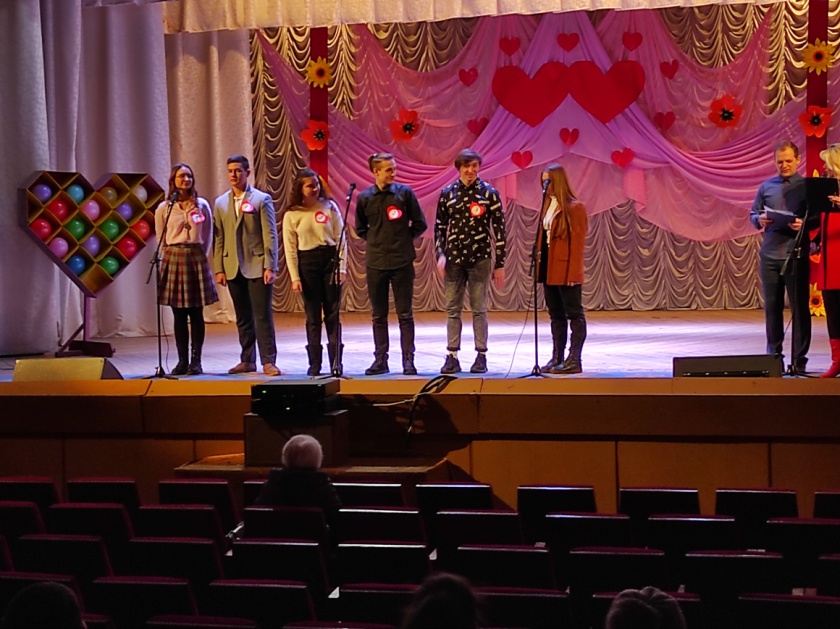 Дякуємо за увагу!